Building Sustainable School-Community Partnerships & Programs
Welcome to "Building Sustainable School-Community Partnerships & Programs!"
Please type into the chat box:
Name and pronouns
Organization
What’s something in your life that has been long-lasting and what made it that way?
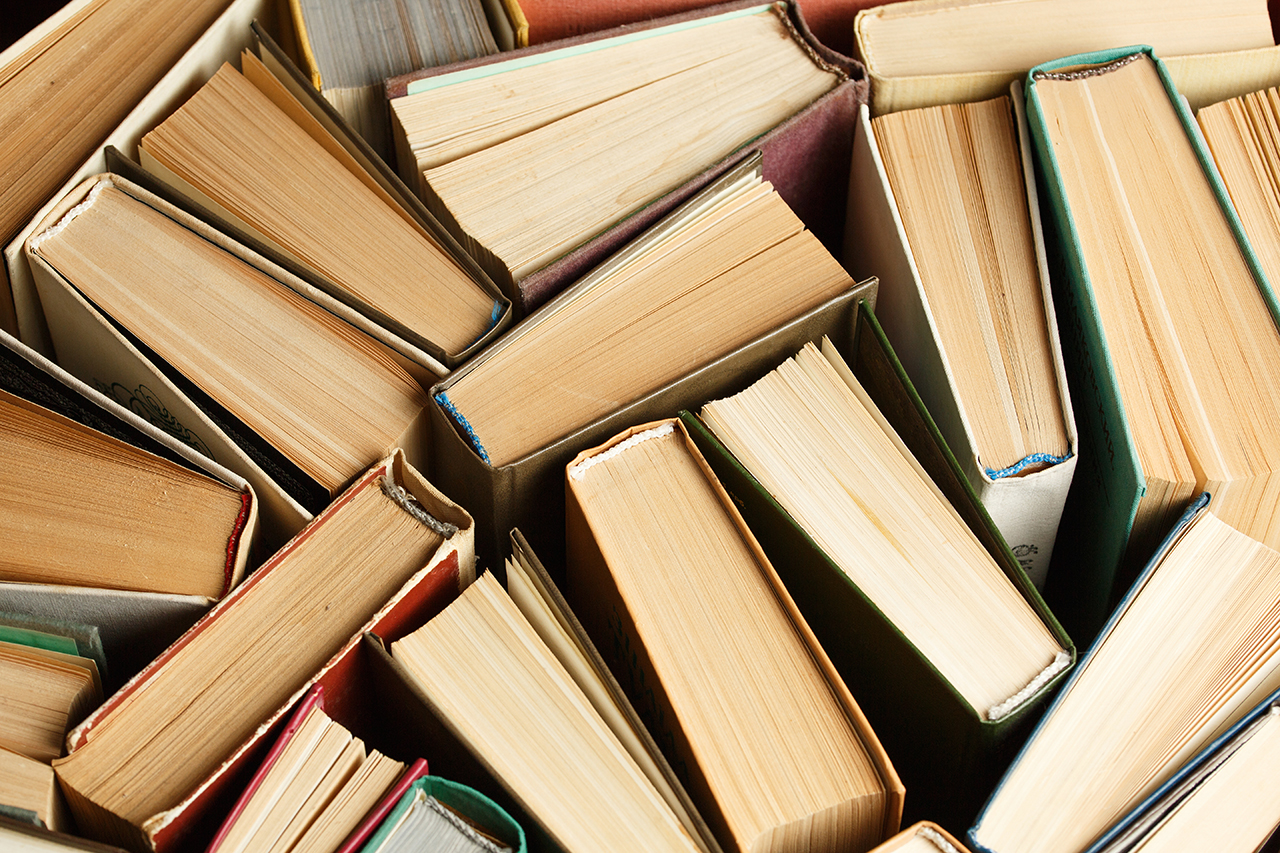 School & Community Partnership Toolkit
Partnership Charter Planning Tool
Logic Model Template
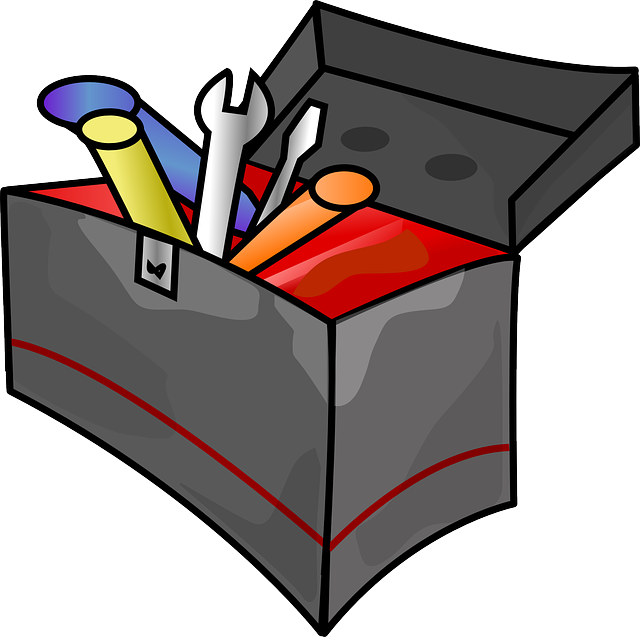 Data to Practice Protocol
Tip Sheet: Preparing for an Initial Partner Meeting
Partnership Ecosystem Mapping Activity
Image: Clckr-Free-Vector Images (Pixabay)
Evaluation Planning Worksheet
Youth Program Partnership Newsletter Guide
Learning Objectives
Setting the stage
Learn with and from each other
Participate in activity & discussion (Let us know if your circumstances require that you to be a passive participant)
Cameras on when possible
Offer grace
Use "raise your hand" feature or "unmute" to speak
Contribute ideas or questions in the chat box
Low-tech – Have a writing utensil and pieces of paper near you for activities during today's session.
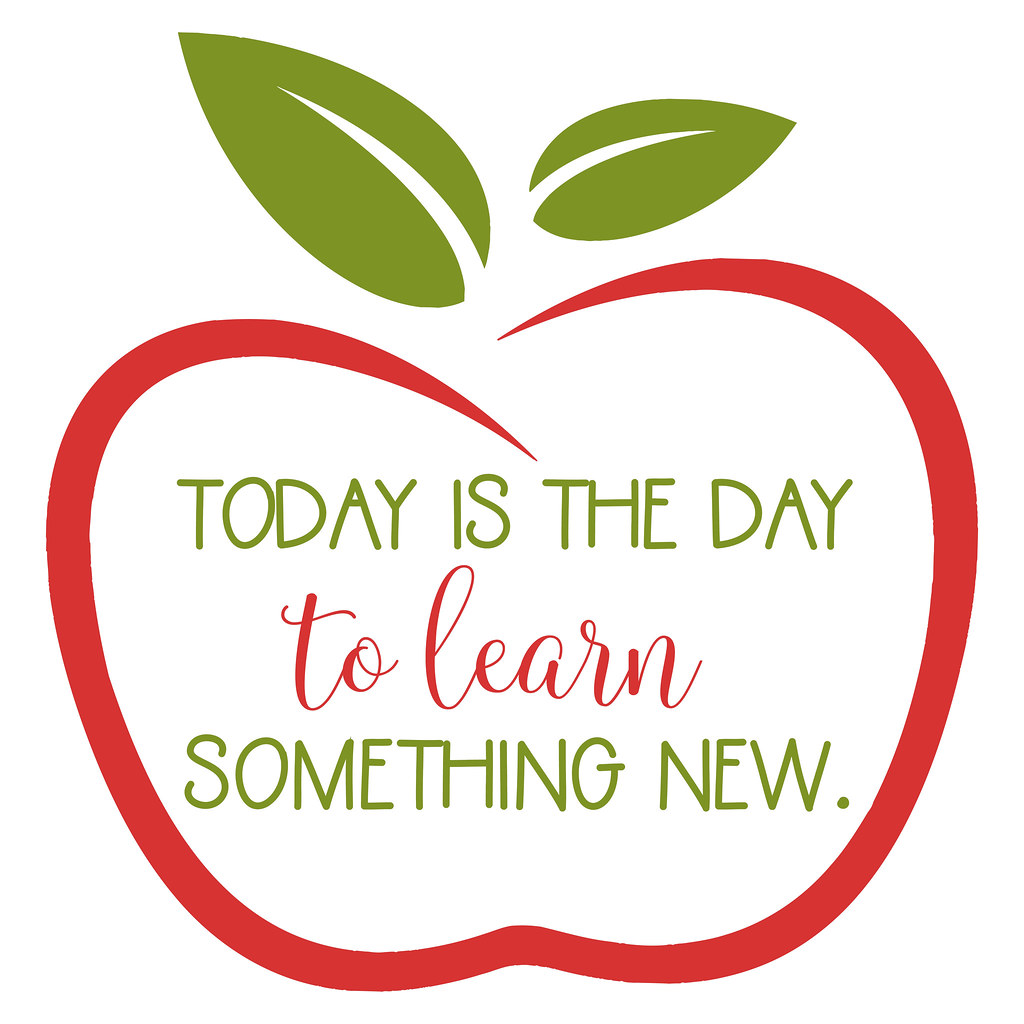 This Photo by Unknown author is licensed under CC BY-ND.
[Speaker Notes: Change to in person norms, housekeeping. Kelly and Kintasha to update.]
"Capable of being prolonged; to withstand"Domains of sustainability
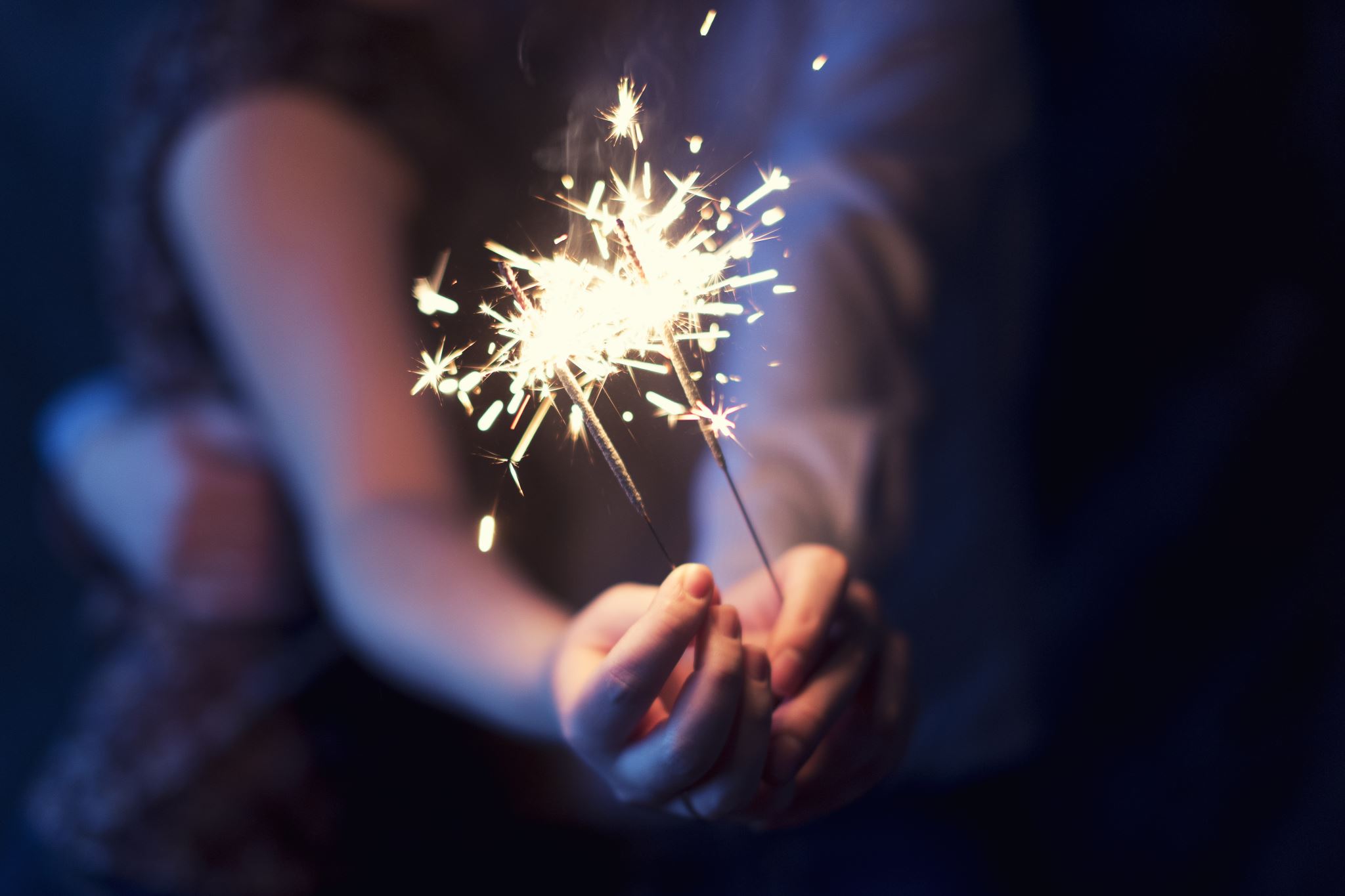 Sample strategies for...Relationships
Do a school and community Partnership Ecosystem Mapping Activity
Take steps to share power & decision-making, such as using the Shared Decision-Making Planning Tool
Expand who knows whom
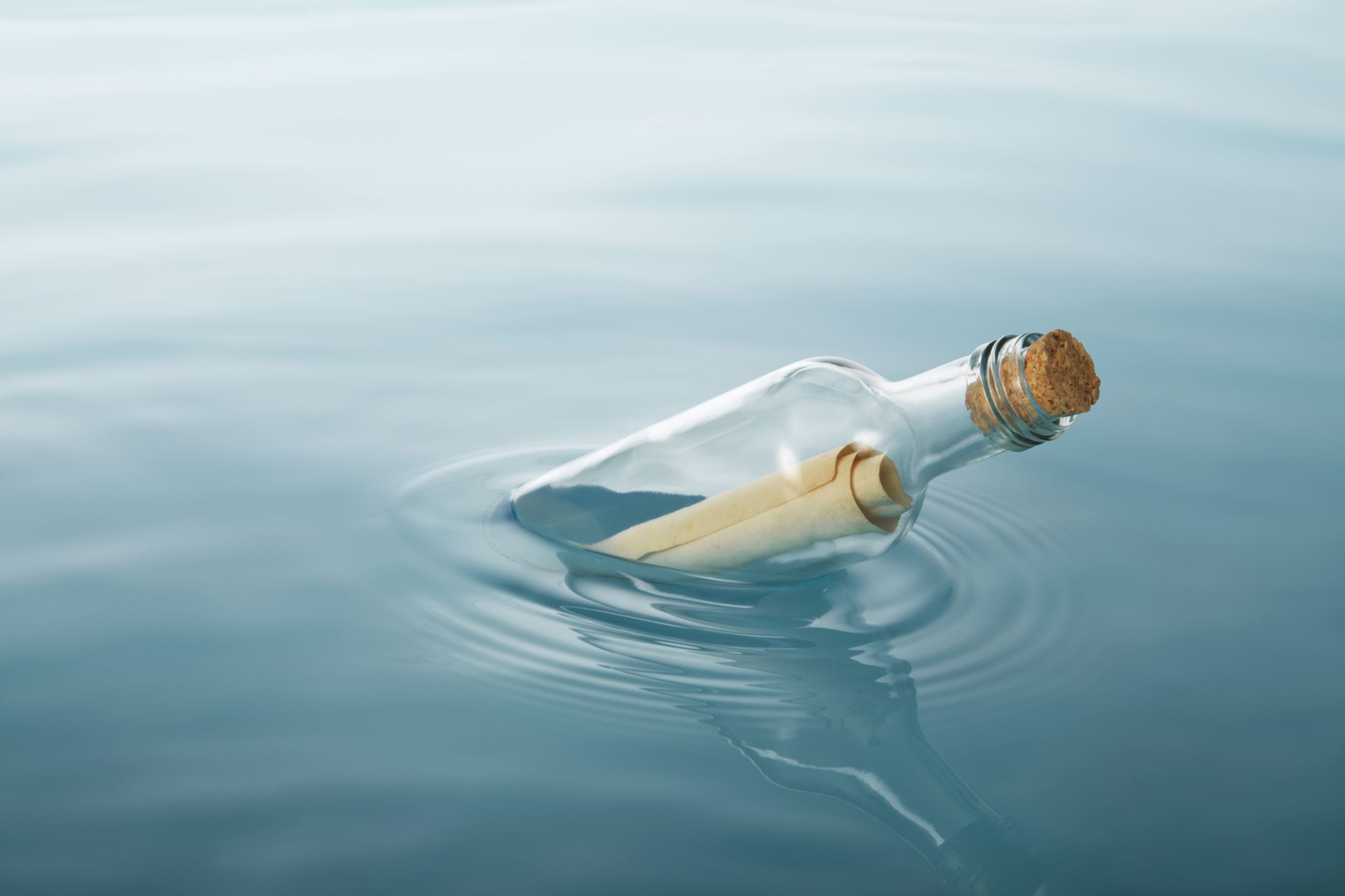 Sample strategies for...Strategic communication
Invite partners to contribute input and develop a shared vision using a Sample Vision Process for Partnerships
Craft a communication strategy that matches your target audience(s)
Find out what your potential or current partners value, and communicate how you are aligned
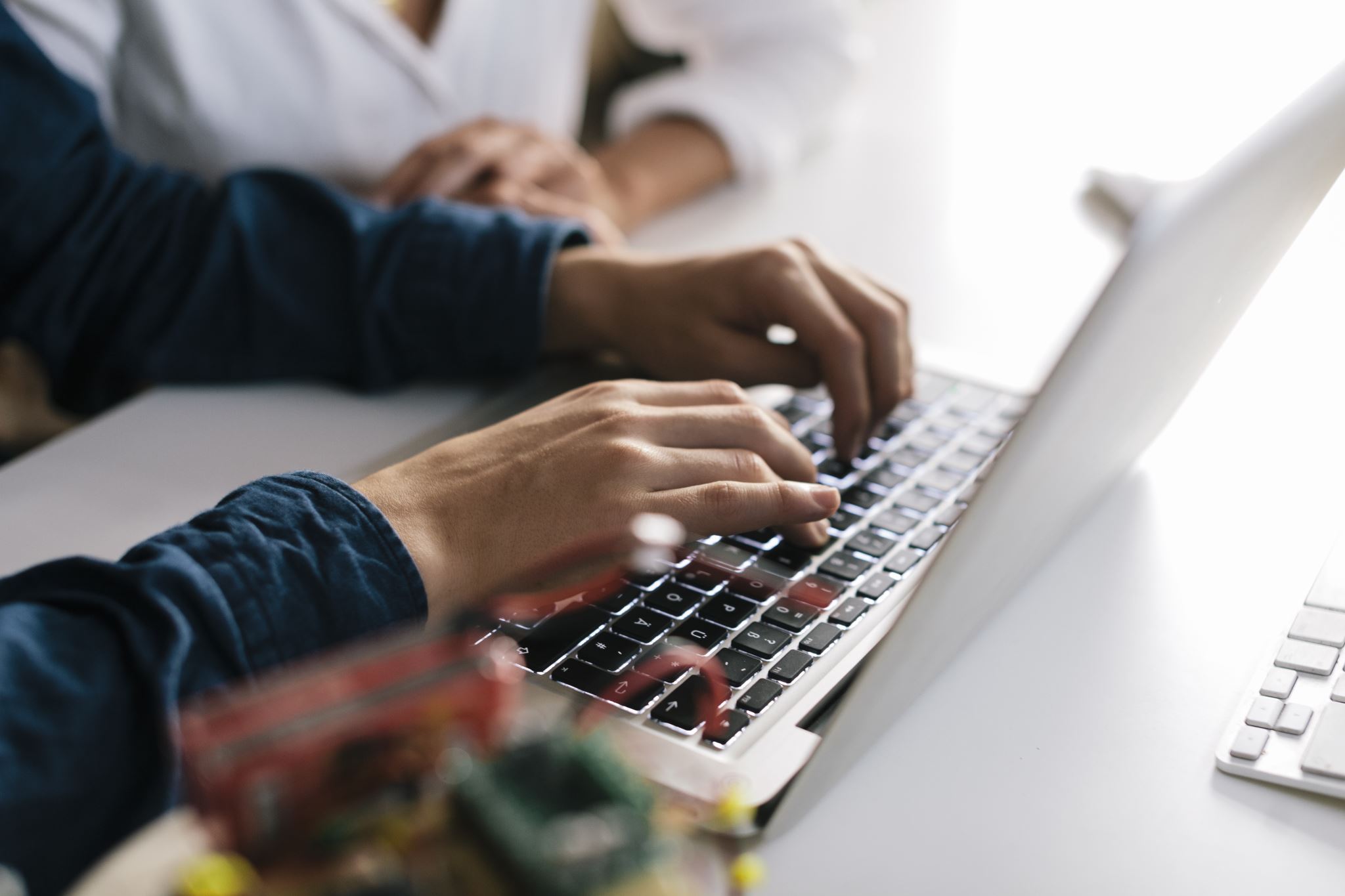 Sample Strategies for...Documentation
Create a Memorandum of Understanding using the Tip Sheet for Creating a MOU
Document what you do
Create a folder with shared access
Use multiple mediums to tell your story
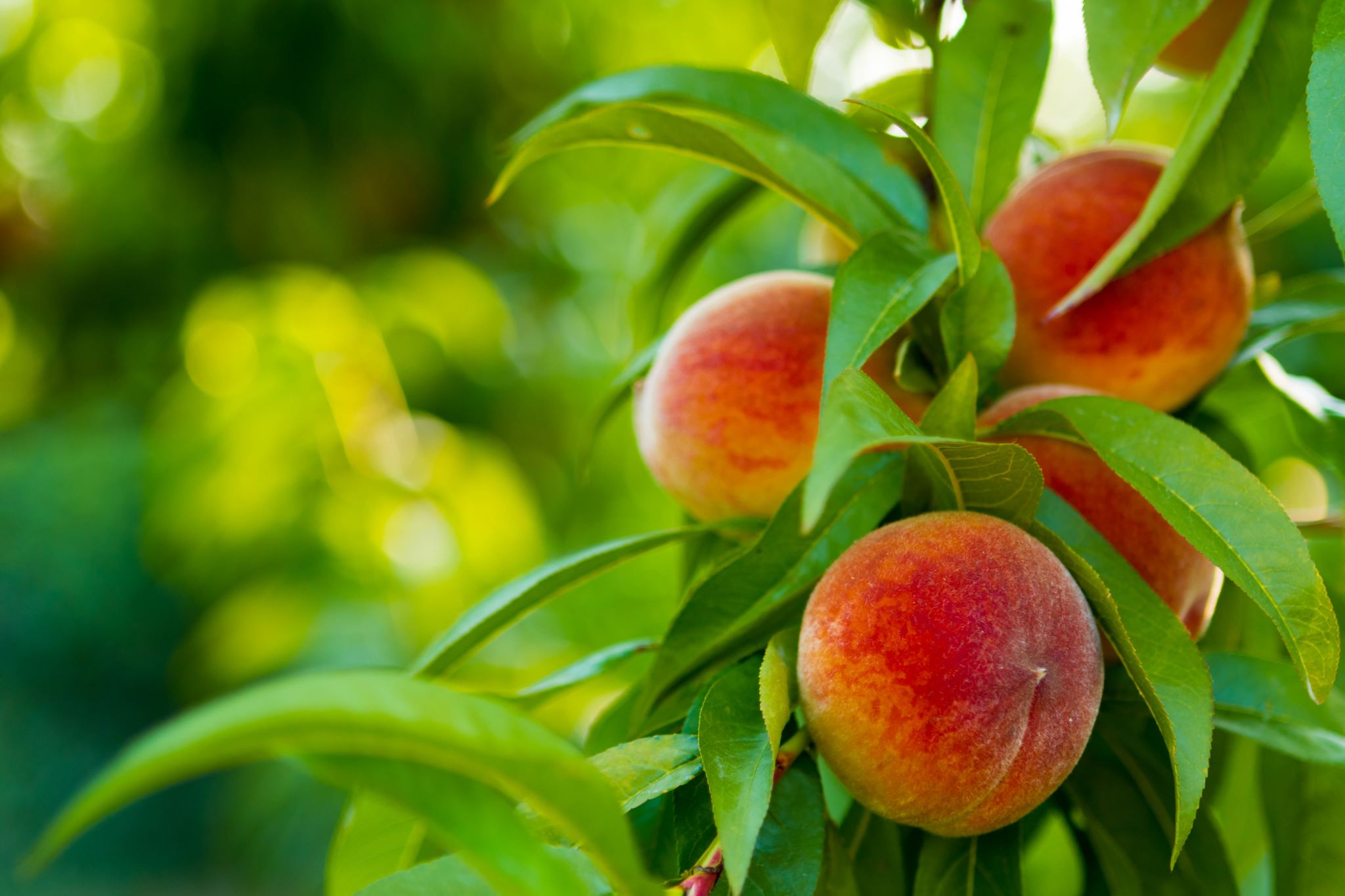 Sample strategies for...program & Partnership Quality
Choose an area of growth to work on together
Use the Partnership Meeting Topics & Sample Agenda for regular check-ins that include reciprocal feedback
Use the Tip Sheet for Equitable Meetings to build more authentic and collaborative spaces
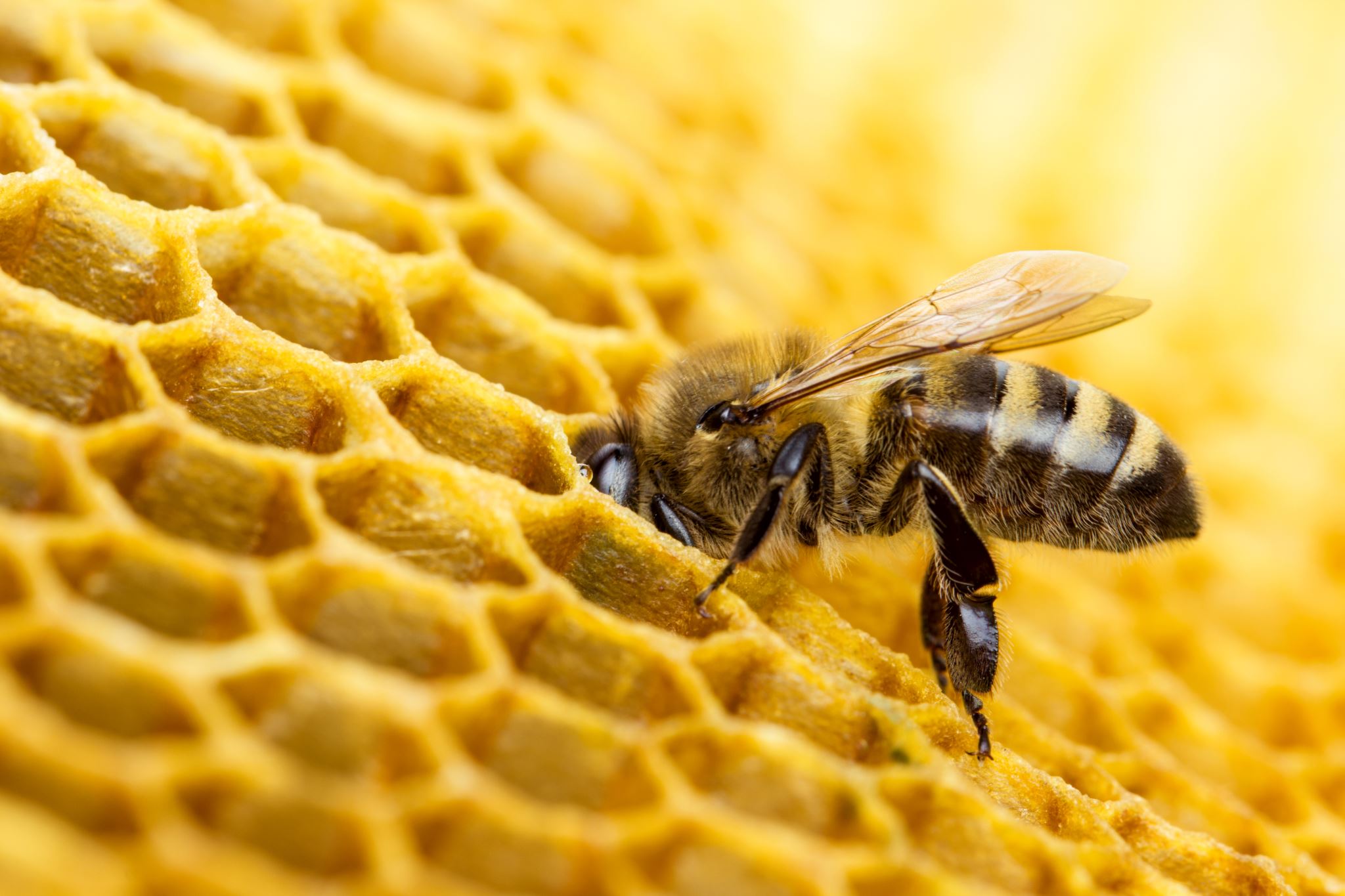 Sample strategies for...resource Development
Use the Partnership  Type Reflection Tool to identify types of partnership, and if resources should be allocated differently
Invest in or advocate for a partnership coordinator
Secure financial investment or in-kind resources from each partner
Built to Last: Practices & Tools
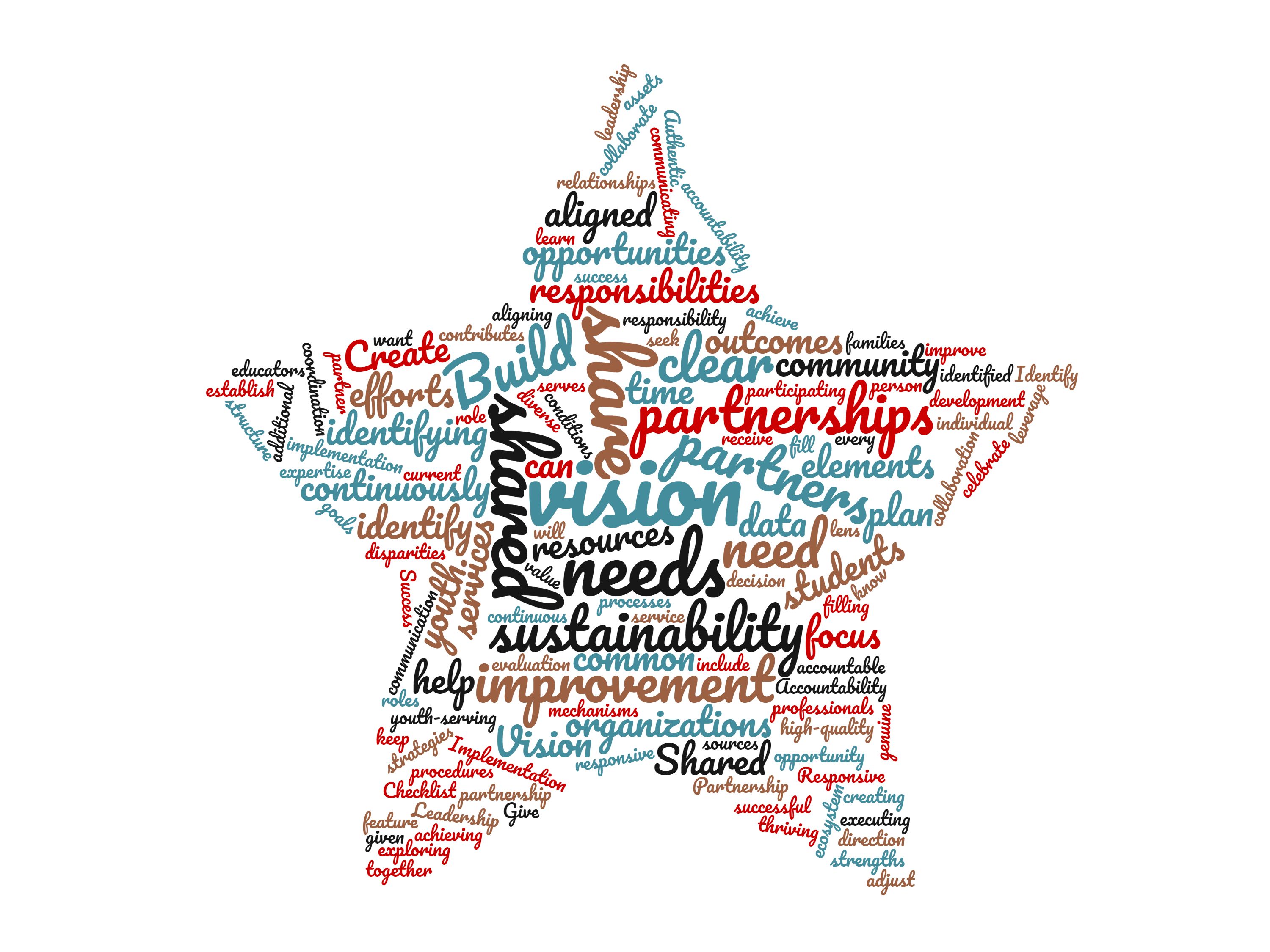 What do we need to do in this domain to build sustainable partnerships in our current context?

What does it look like to infuse equity into our practices in this domain?
Word art by YDEKC.
Assessing your program & Partnership
Reflection & Goal-Setting
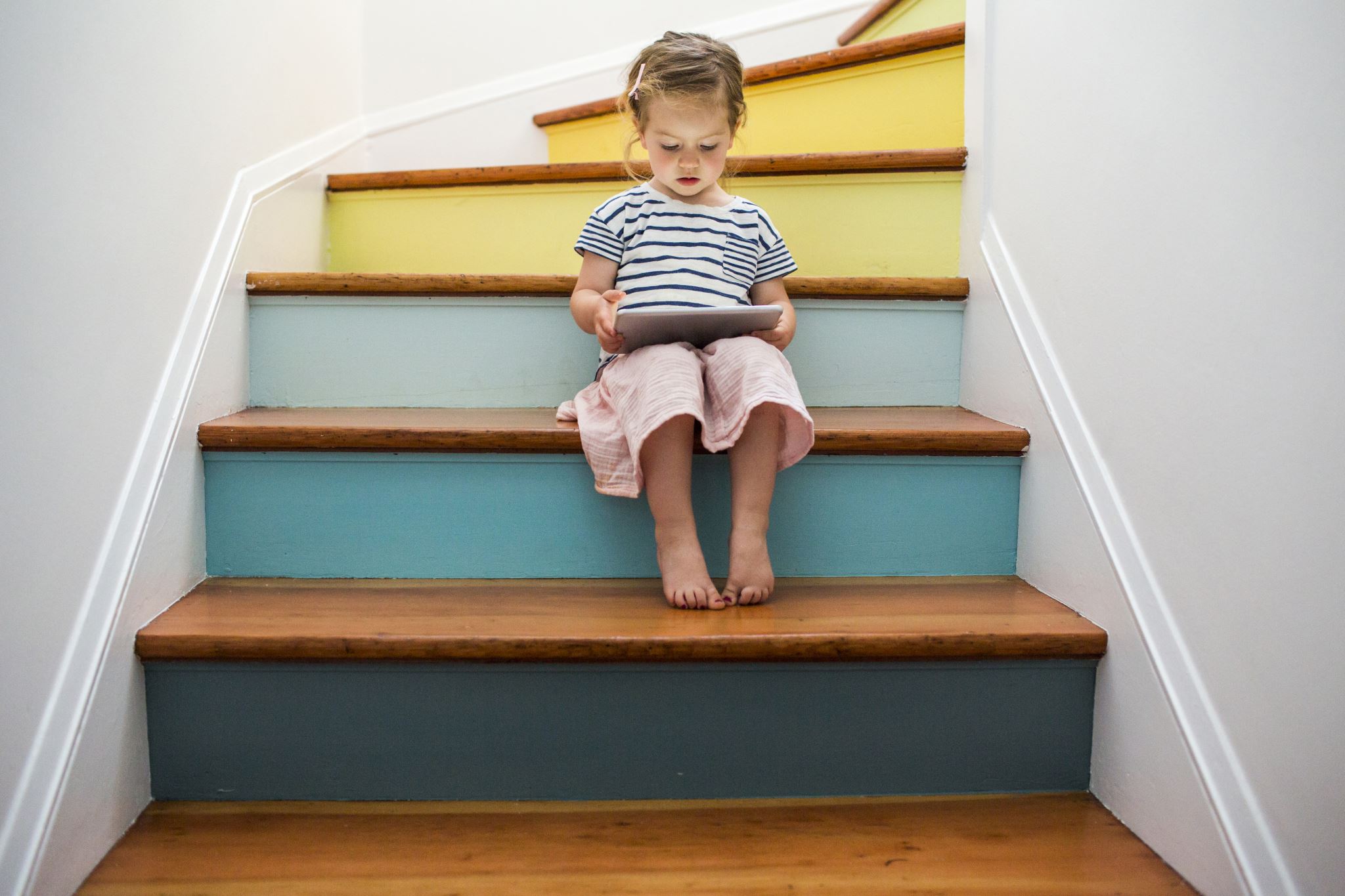 What's one goal you are setting for yourself in a growth area, and an action you will take towards that goal?
Keep in contact